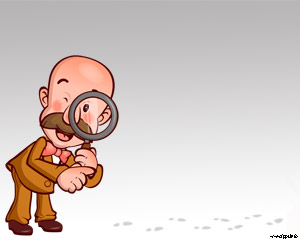 Patofisiologi
Overview :  Acid – Base Balance
Linda Widyarani, S.Kep., Ns., M.Kep
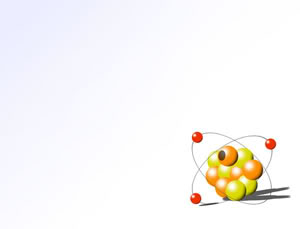 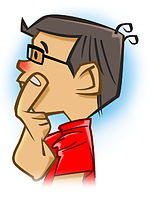 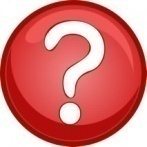 Apa itu asam
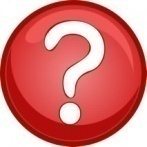 Apa itu basa
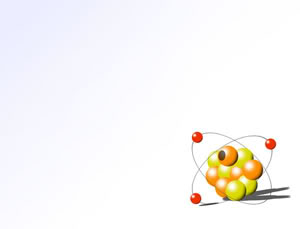 Asam :
Senyawa yang memberikan ion H+
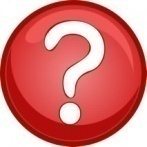 Basa :
Senyawa yang menerima ion H+
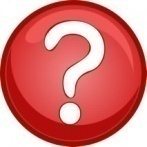 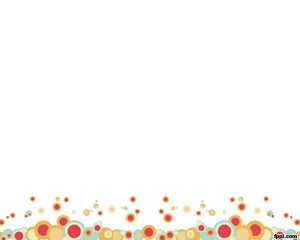 *) Konsentrasi = Jumlah
*) pH normal = 7,35 – 7,45
Indikator konsentrasi ion H+ di dalam tubuh manusia : pH
Jumlah ion H+ tinggi = pH rendah
Jumlah ion H+ rendah = pH tinggi
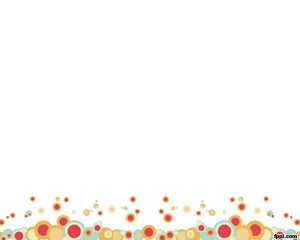 pH
6,80
7,35
7,45
7,80
DEATH
ASIDOSIS
NORMAL
ALKALOSIS
DEATH
KESEIMBANGAN ASAM & BASA
HOMEOSTASIS /
ASAM BASA SEIMBANG
PRODUKSI = EKSRESI
PRODUKSI  = EKSRESI
KETIDAKSEIMBANGAN ASAM BASA
Alkalosis Respiratotik
4
Parameter keseimbangan asam basa :
pO2 ringan : 60 – 80 mmHg
pO2 sedang : 40 – 60 mmHg
pO2 berat : < 40 mmHg
KETIDAKSEIMBANGAN 
ASAM BASA
pH > ; HCO3 >
pH < ; pCO2 >
pH > ; pCO2 <
pH < ; HCO3 <
Alkalosis Respiratorik
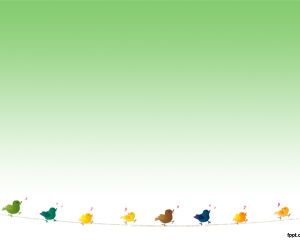 Bagaimana tubuh menjaga & mengatur keseimbangan asam – basa
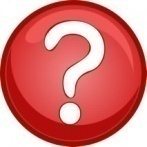 Regulator Keseimbangan Asam – Basa :
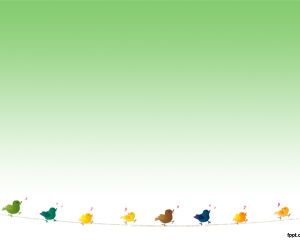 1
PERTAMA : SISTEM BUFFER
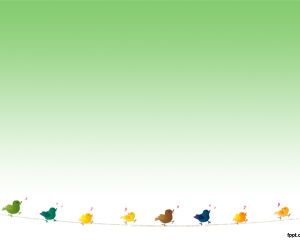 Sistem Buffer terdiri dari : 
Sistem buffer asam karbonat (H2CO3) & asam bikarbonat (HCO3) 
Sistem buffer fosfat 
Sistem buffer protein
SISTEM BUFFER
- Mempertahankan asam – basa dalam tubuh selalu SEIMBANG
- Mencegah pH tdk terlalu ASAM atau tdk terlalu BASA, dipertahankan dlm rentang normal (7,35 – 7,45)
Bagaimana 
sistem buffer bekerja
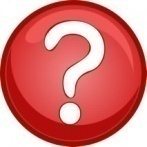 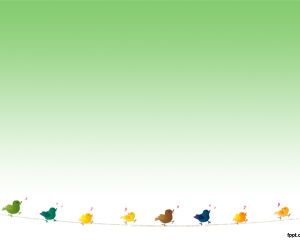 SISTEM BUFFER
ASAM – BASA 
SELALU SEIMBANG
1
Saat ASAM, berfungsi sbg BASA dg mengikat ion H+
2
Saat BASA, berfungsi sbg ASAM dg melepaskan ion H+
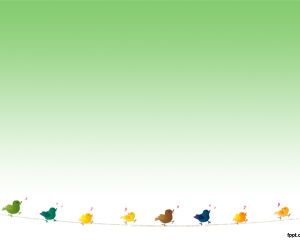 Saat ASAM, bagaimana?
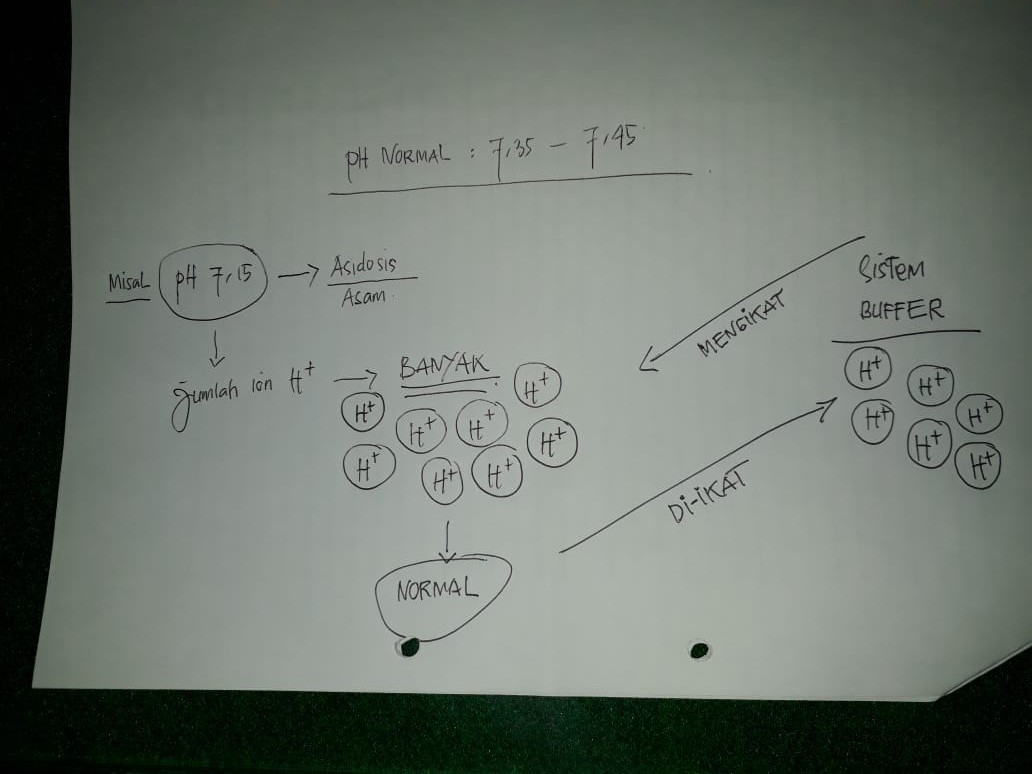 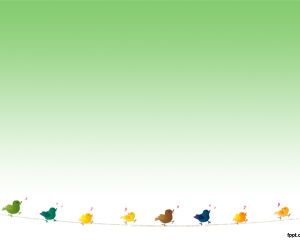 Saat BASA, bagaimana?
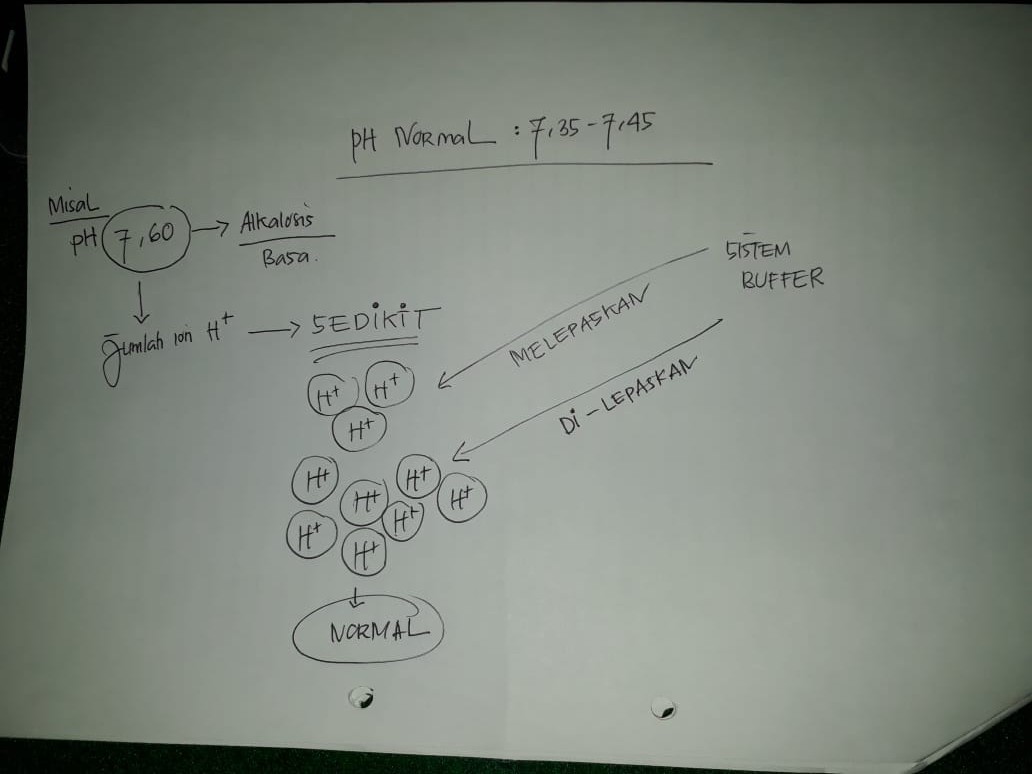 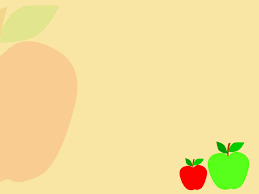 2
KEDUA : RESPIRASI
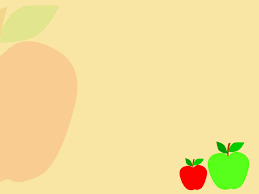 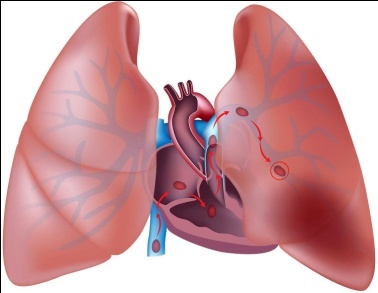 RESPIRASI
Mengendalikan konsentrasi H2CO3 (as. karbonat)
CO2 + H2O  H2CO3
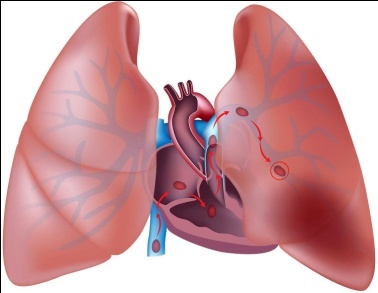 Jk CO2 >>> di dalam darah ---- nafas cepat & dalam : mengeluarkan kelebihan CO2 (ekspirasi); CO2 >>> yg keluar
CO2 stabil di dlm darah --- H2CO3 di dalam darah stabil -- STABIL
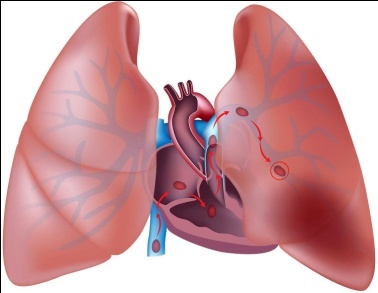 Jk CO2 <<< di dalam darah ---- nafas lambat & dangkal : menahan CO2 tetap didalam tubuh; CO2 <<< yg keluar
CO2 stabil di dlm darah --- H2CO3 didalam darah stabil -- STABIL
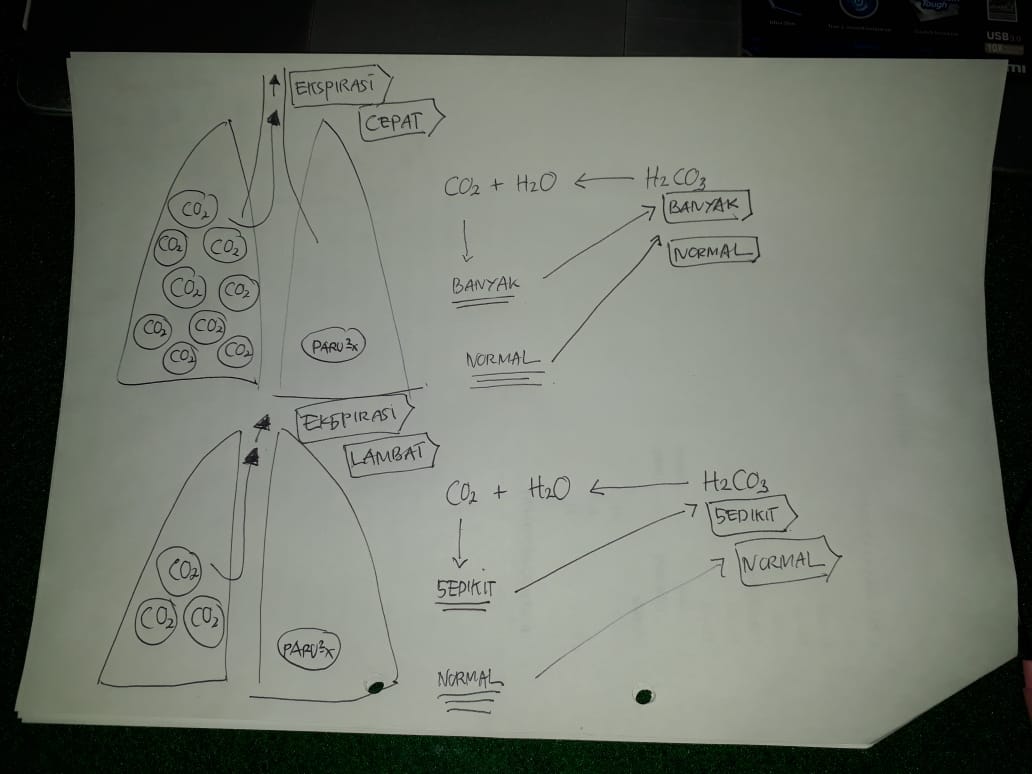 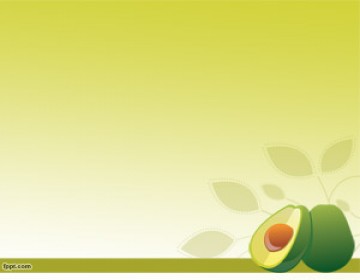 2
KETIGA : GINJAL
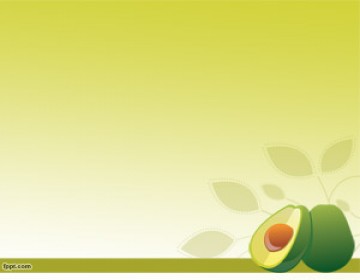 GINJAL
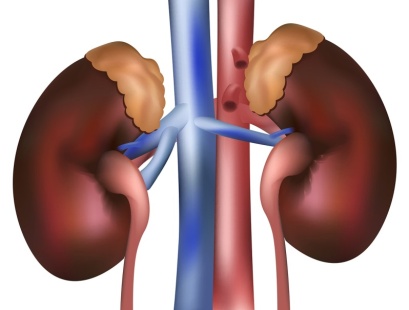 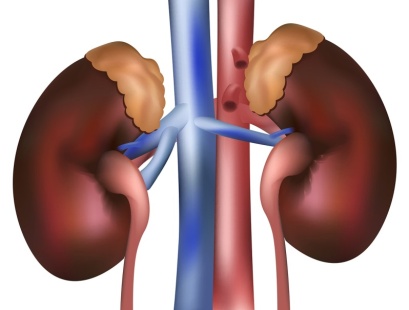 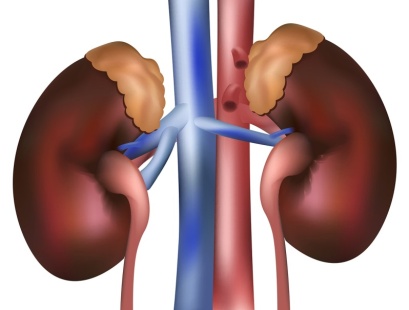 Mengendalikan konsentrasi HCO3 
(as. bikarbonat)
CO2 + H2O  H2CO3  HCO3 + H+
GINJAL SELALU BEKERJA SAMA 
DG PARU – PARU
Dalam keadaaan ASAM (metabolik & respiratorik) : 
Reabsorpsi HCO3 yang terfiltrasi dan mencegah kehilangan HCO3 melalui urine
Ekskresi kelebihan ion H+ melalui urine
Dalam keadaaan BASA (metabolik & respiratorik) : 
1.	Ekskresikan kelebihan ion HCO3 melalui urine 
2. 	Mempertahankan ion H+
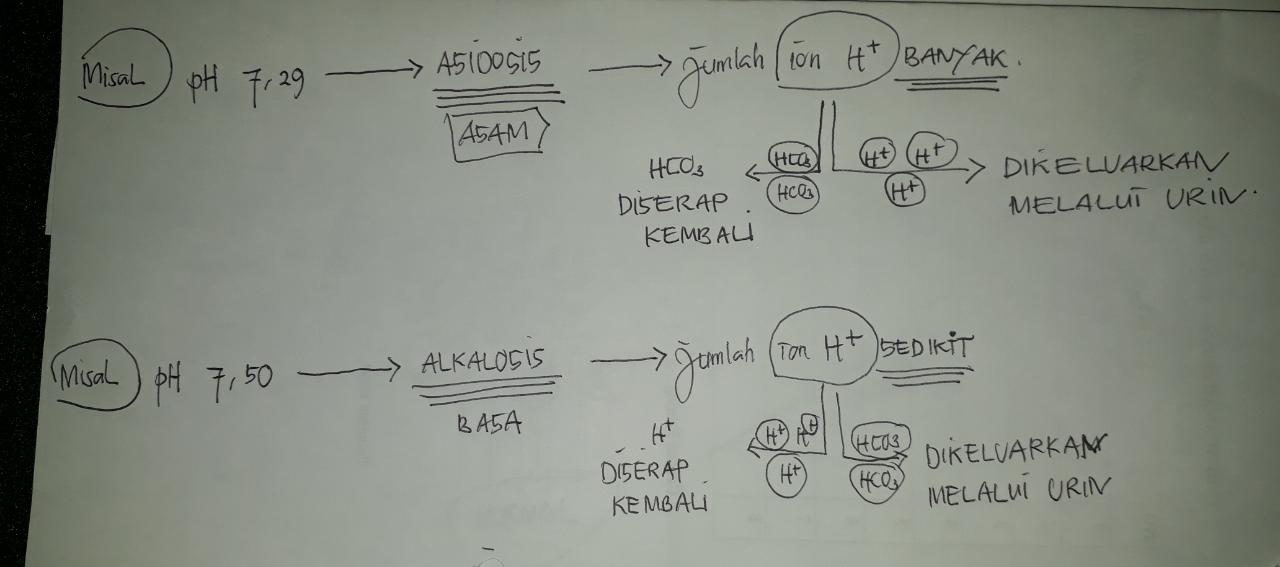 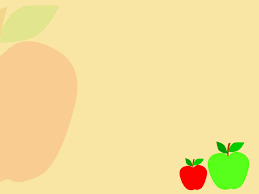 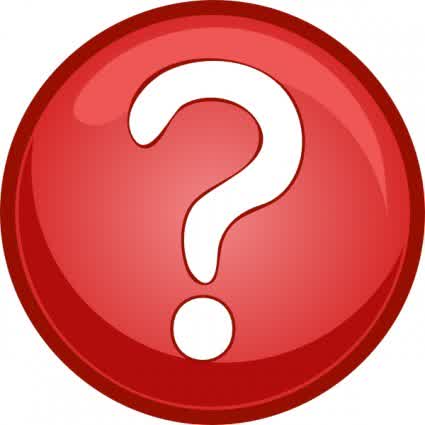 ADA PERTANYAAN
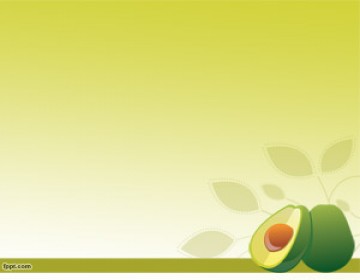 ANALISIS KASUS :
Mengapa pada pasien dg bronkitis kronis dapat terjadi asidosis respiratorik?
BRONKITIS : Peradangan pada bronkus.
Reaksi inflamasi ::: Pembengkakan pada bronkus disertai penumpukan sekret :::  Aliran udara terganggu ::: CO2 tertumpuk di dalam tubuh (darah)
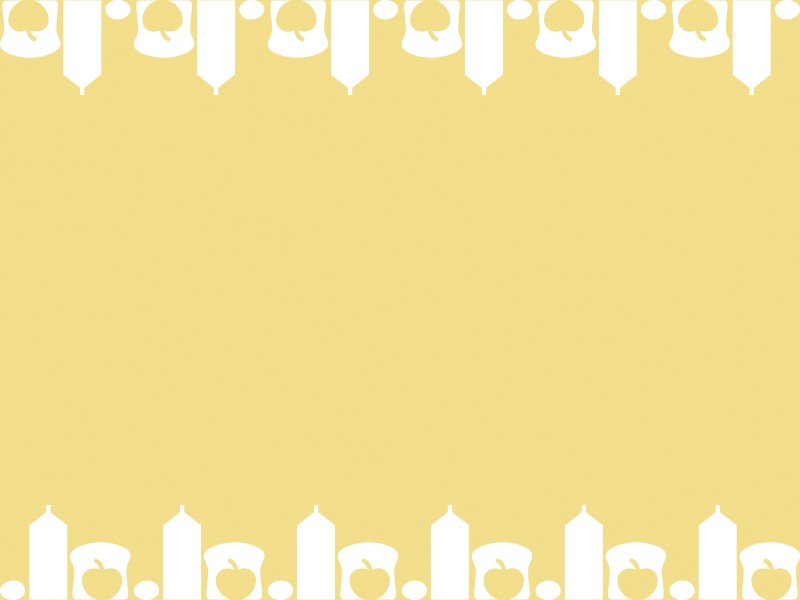 ANALISIS KASUS :
Mengapa pada pasien dg tumor otak dapat mengalami gangguan keseimbangan asam basa?
Tumor di otak ::: 
Menekan medulla oblongata & pons (pusat pengendali utama pernafasan) :::
Tidak sensitif dg jumlah [pCO2]  Penumpukan [pCO2] di dalam tubuh (darah)
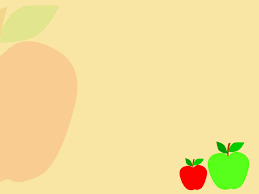 TERIMAKASIH
SEMOGA BERMANFAAT